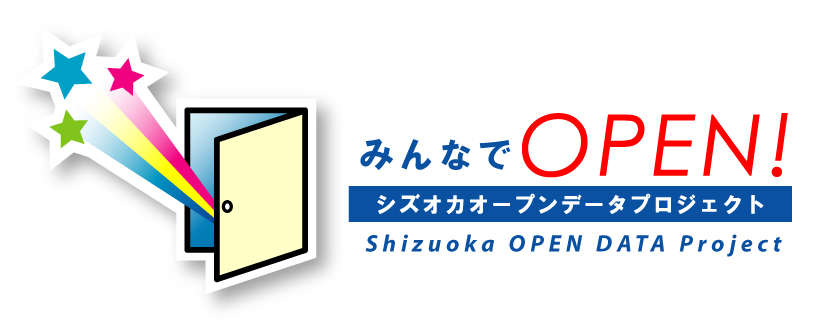 静岡市におけるオープンデータの
取組について
(食品衛生関係営業許可情報・イベント情報)
平成29年２月13日 
静岡市役所　ＩＣＴ推進課　長島　治雄
食品衛生関係営業許可情報について
食品衛生関係営業許可情報について
食品衛生関係営業許可とは
・　食品衛生法第52条第1項により、34業種（施行令第35条）　
　については都道府県知事の許可を受けなければならない。　
　　許可は、5年を下らない有効期間が付され、引き続き営業
　を行う場合は、更新手続きが必要となる。

・34業種　飲食店営業・喫茶店営業・菓子製造業…等
　　都道府県知事は、34業種をさらに細分した業種別に基準を
　制定することができ、許可範囲を制限している。　
　　例）飲食店営業（一般食堂）⇔　飲食店営業（露店）

・静岡市における許可関連件数（平成27年度）
　　　新規許可　　1,484件　　継続許可　　1,466件
　　　廃業施設　　1,475件
[Speaker Notes: 許可営業として政令で定められた34業種は全国共通ですが、都道府県ごとに細分化した業種が設定されています。
静岡市は静岡県食品衛生法施行条例で定める業種業態に基づき、許可の種類を区分しています。
例えば、一般的な飲食店は飲食店営業（一般食堂）ですが、祭りなどの屋台は飲食店営業（露店）に区別されています。設備基準や営業品目の取り扱いなどに制限があり、同じ飲食店といっても許可範囲が異なります。]
提供している種別とオープンデータ利用状況
・食品衛生関係営業許可台帳（新規許可施設）【月１回】
・食品衛生関係営業許可台帳（許可全施設）   【年１回】
・食品衛生関係営業許可廃業台帳　　　　　　【年１回】
[Speaker Notes: ・新規許可施設・・・・月毎に新規で許可を取得した施設一覧です。
・許可全施設・・・・・・3月31日時点での許可施設一覧です。
・廃業台帳※・・・・・・1年間に廃業した施設一覧です。
（※許可には有効期限があり、継続の手続きを行わず期間満了を迎えた施設の許可は失効となります。
　廃業台帳では、廃業を届け出た「一般廃業」と許可期限を過ぎた「失効」の両方を含みます。）]
食品衛生営業関係許可に係る情報公開請求件数
情報公開請求のみで対応
市ＨＰで
情報提供
オープンデータ化
※H29.2.1現在
[Speaker Notes: 平成26年度　市ホームページで情報提供していた項目は以下のとおりです。
・新規許可施設（月1回）　・継続施設（年8回）　・全許可施設（年１回）

平成27年度　オープンデータ化で【スライド４】の項目を公開しました。（平成28年度も内容に変更ありません。）
ちなみに、情報公開請求のあった78件のうち、5件がオープンデータの活用を案内することにより取下げをしています。（平成28年度も同様に2件取下げがありました。）

【補足説明】
件数が減少した要因として、月1回以上（年間12件以上）請求を行っていた事業者からの請求が減ったことが挙げられます。（平成25年度には6社だったのに対し、28年度は1社にまで減っています。）
また、情報公開請求を希望する問い合わせがあった場合、オープンデータの活用を促しています。（情報サービスコーナーの担当者にも周知をお願いしています）
数字には出てきませんが、オープンデータを紹介することによって、情報公開請求をせずに至った例が複数あります。]
オープンデータ提供の効果
情報公開請求件数の減少
情報公開請求に係る事務時間の削減
業務の効率化
＜情報公開処理事務に係る処理時間＞
１件あたり　約3.0時間　
 内訳：受付・抽出事務 約1.0時間、決裁事務 約1.0時間、提供事務 約1.0時間

　　年間１００件減少　→　約３００時間の効率化
[Speaker Notes: 情報公開処理事務にかかる時間は、請求内容によってバラつきがあるため、平均化した時間をのせています。
事務の内容は次のとおりです。
受付・抽出事務・・・窓口課での受付及び関係課への送付、営業許可台帳システムから請求内容に応じて抽出条件を設定し、データをエクセル化
決裁事務・・・データのダブルチェック、決裁文書の作成、提供用文書またはCDの作成
送付事務・・・公印審査（市長印の押印）、情報サービスコーナーへの送付（当課は出先機関であるため、本庁への往復時間を含みます）・窓口課での確認事務]
＜参考＞オープンデータカタログサイト利用状況
サイトアクセス数
ダウンロード数
データダウンロード数
うち、食品衛生関係
カタログサイトアクセス数
アプリコンテスト
募集期間
＜参考＞オープンデータカタログサイト利用状況（各月Top10）
＜参考＞オープンデータカタログサイト利用状況（各月Top10）
＜参考＞オープンデータカタログサイト利用状況（各月Top10）
イベント情報について
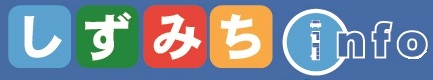 イベントカレンダーのイベント情報 １
■　静岡市公式サイトのイベントカレンダー
　　「CMS」のイベントを「しずみちinfo」に取込み
　　 オープンデータ提供するAPIを構築済み
日常業務の
CMSへのイベント登録で
そのまま、
自動的に
オープンデータ化
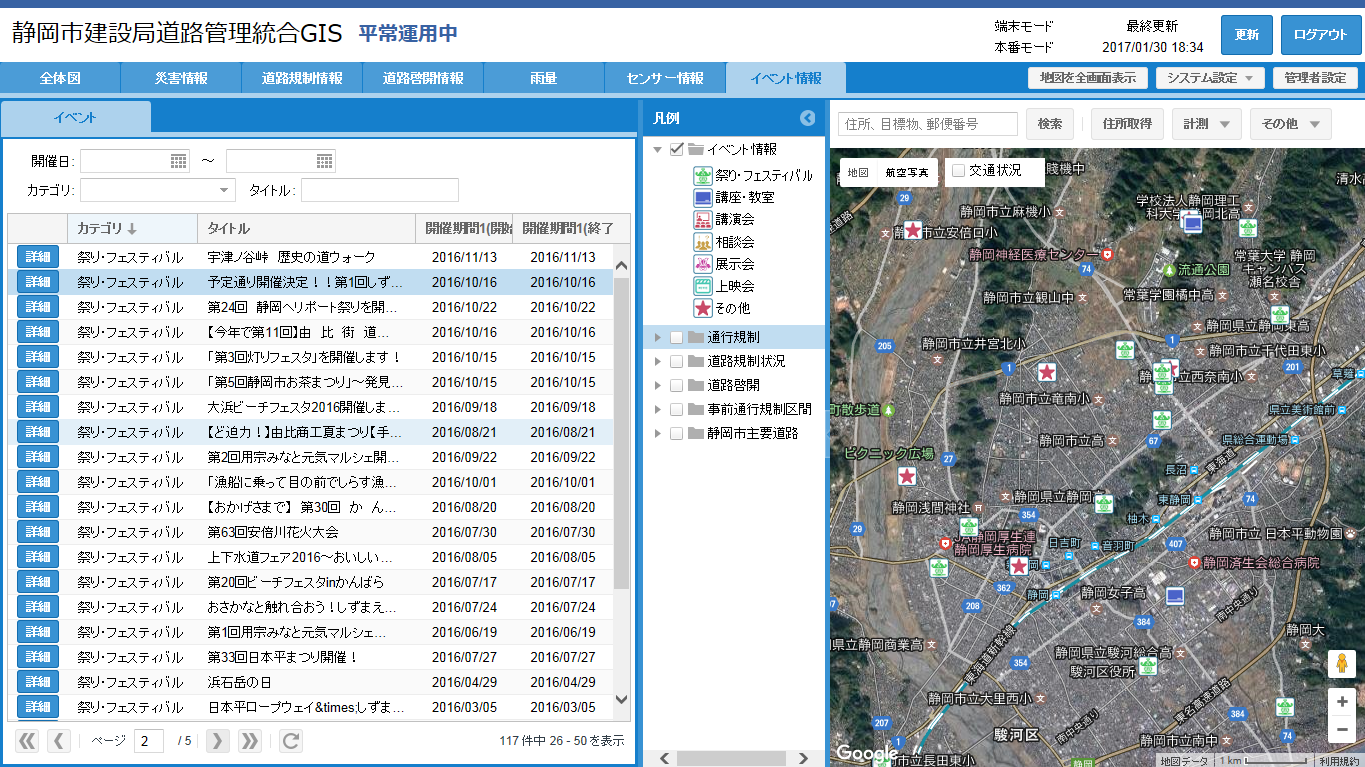 しずみちinfo画面（イベント情報）
Ⓒ　Google
Ⓒ　2016 ZENRIN CO,LTD(Z16KC第464号）
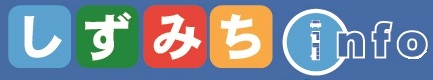 イベントカレンダーのイベント情報 ２
■　静岡市公式サイトのイベントカレンダー
　　お試し版ＡＰＩ
ＡＰＩ提供の必要性があるか？　　ＣＳＶの提供では？
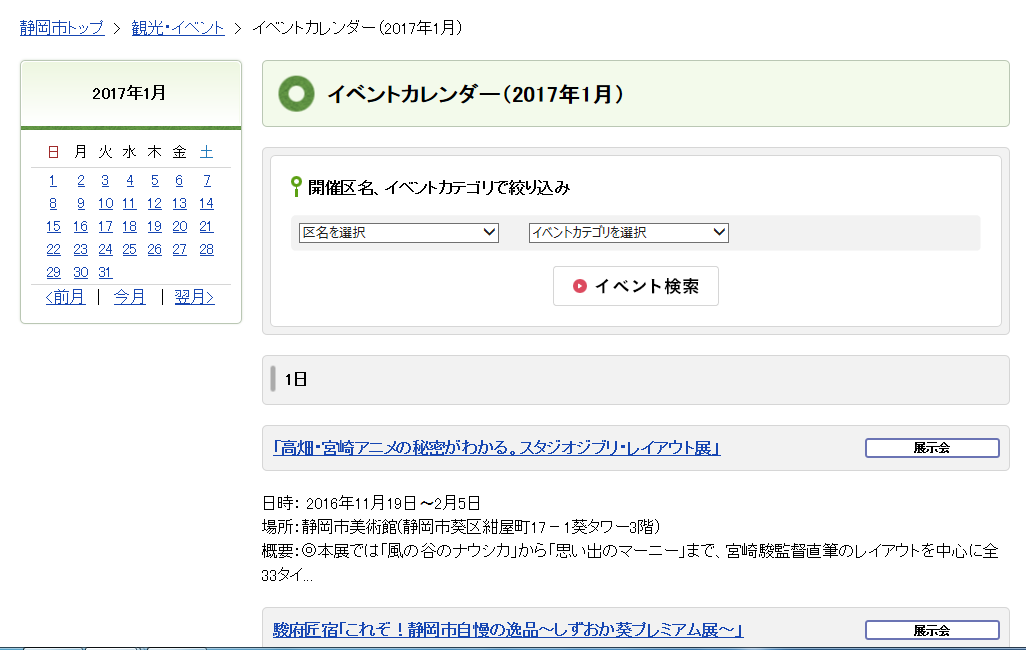 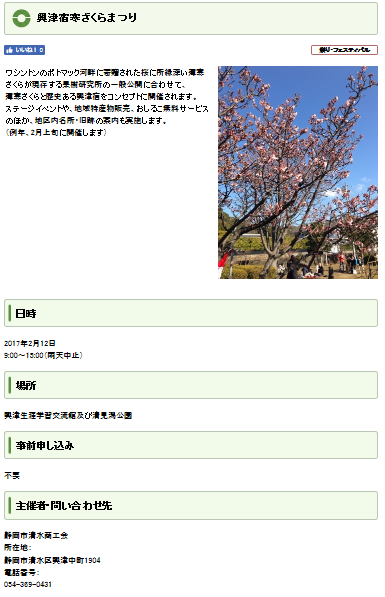 静岡市ホームページ　
イベントカレンダー例
←しずみちinfo　API属性一覧（例）
解決すべき課題
・ ＨＰ掲載写真のオープンデータの
　 取扱いをどうするか
・ 開催日の考え方をどうするか
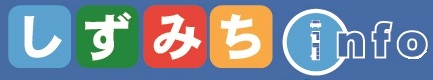 大型イベントデータのＡＰＩ提供
■　大型イベントはイベントカレンダーと別方式でAPI提供
　【イベントカレンダーと切り離す考え方】
　・GEOデータでパンフレットのようなイベント提供
　　データのそれぞれに情報を持たせることを想定
    大きな広いエリアのイベント会場は		ポリゴン
　　祭りの神輿ルートやマラソンコースは		ライン
　　観光案内、トイレ、パフォーマンス場所などは	ポイント
　・イベントに伴う道路規制情報を合わせてデータ提供
　・天気（晴天／雨天）で変わるイベントを切替え可能に
　・大型イベントに特化　	多言語提供しやすく
　・事前にデータ構築	毎年開催イベントは微調整対応
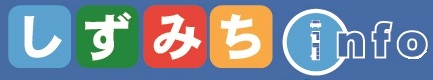 大型イベントの検討例（静岡まつり）
ポリゴン　イベント会場
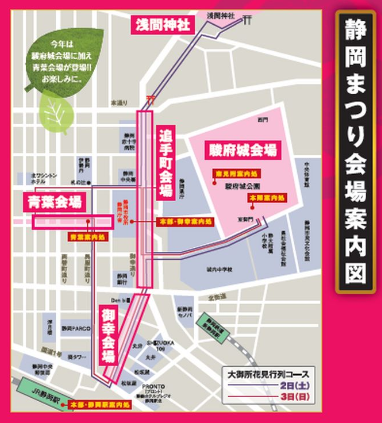 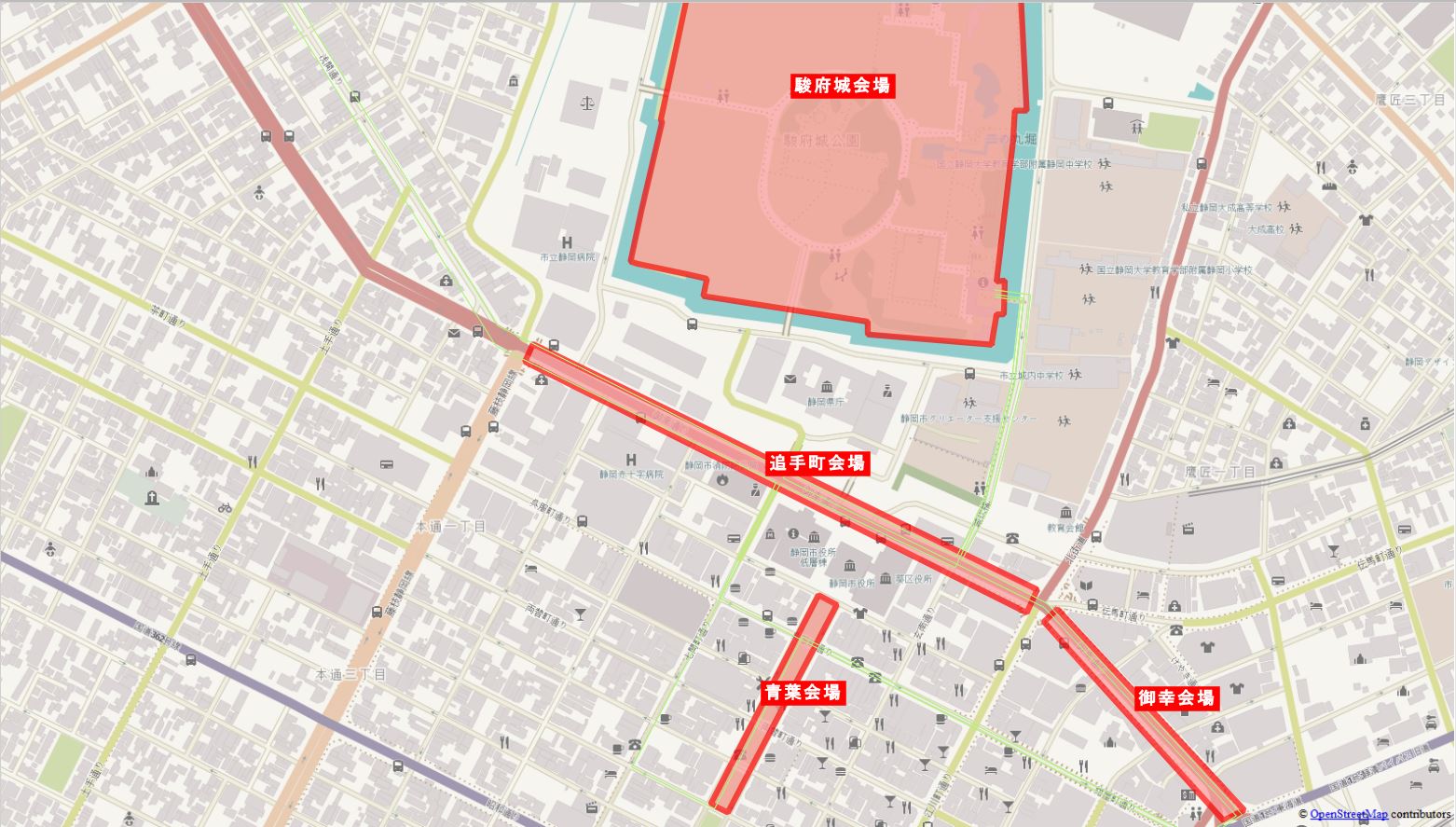 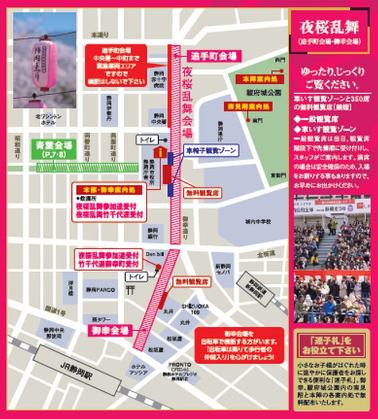 © QGIS
© OpenStreetMap contributors
静岡まつり　ポリゴン　検討資料
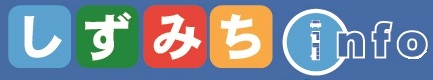 大型イベントの検討例（静岡まつり）
ライン　大御所花見行列ルート
		日付別のルート、到達予定時間をルートに付与など検討
© QGIS
© OpenStreetMap contributors
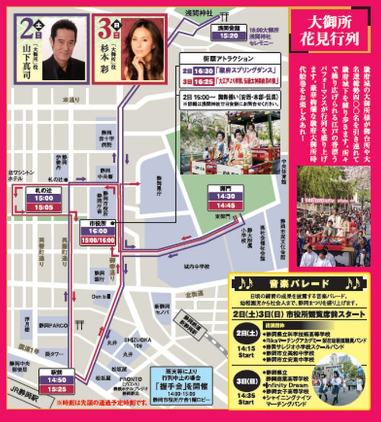 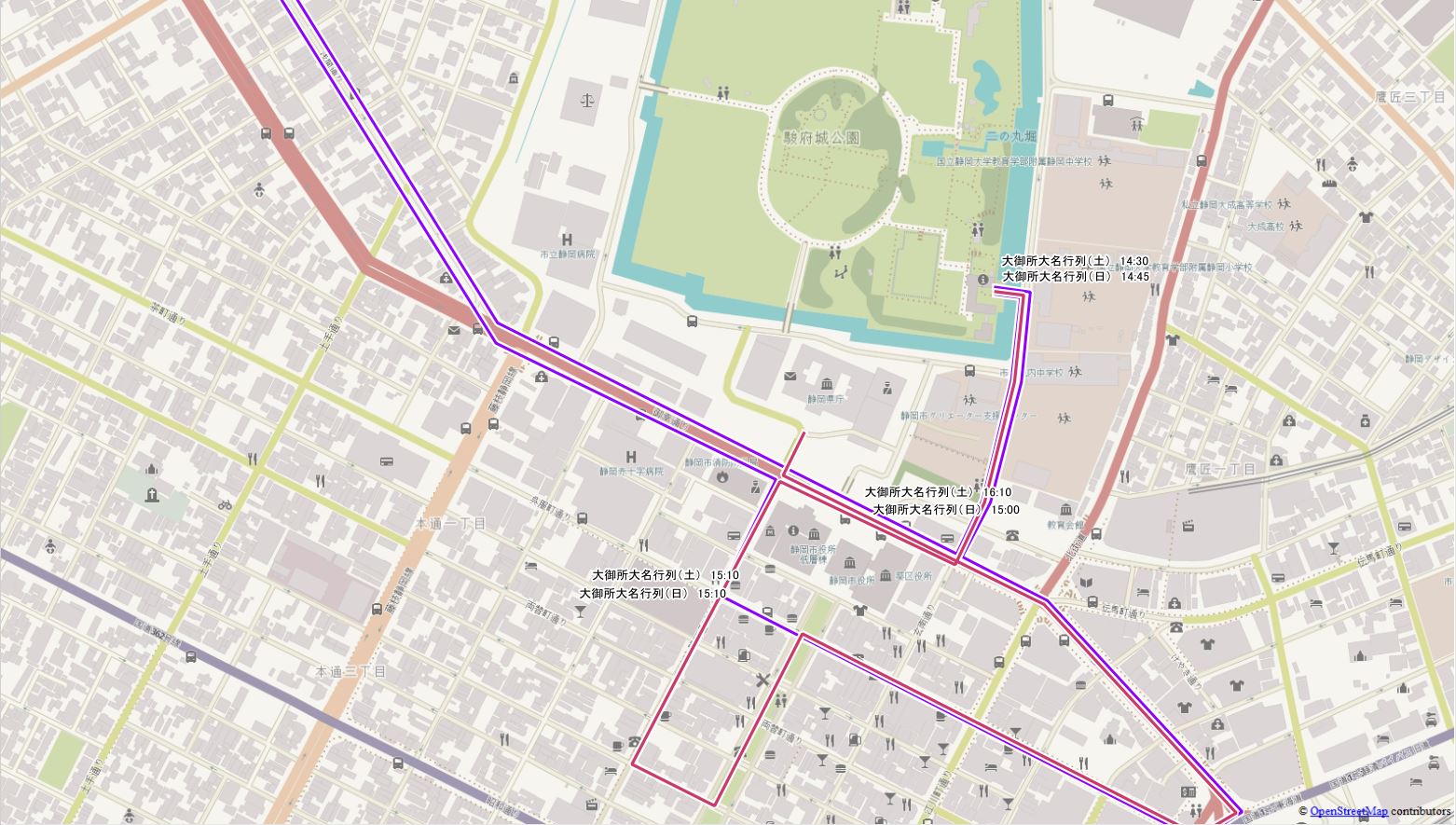 静岡まつり　ライン　検討資料
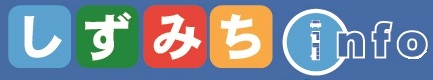 大型イベントの検討例（静岡まつり）
ポイント　イベント開催の場所
		トイレ、喫煙場所、観光案内所などの提供も検討
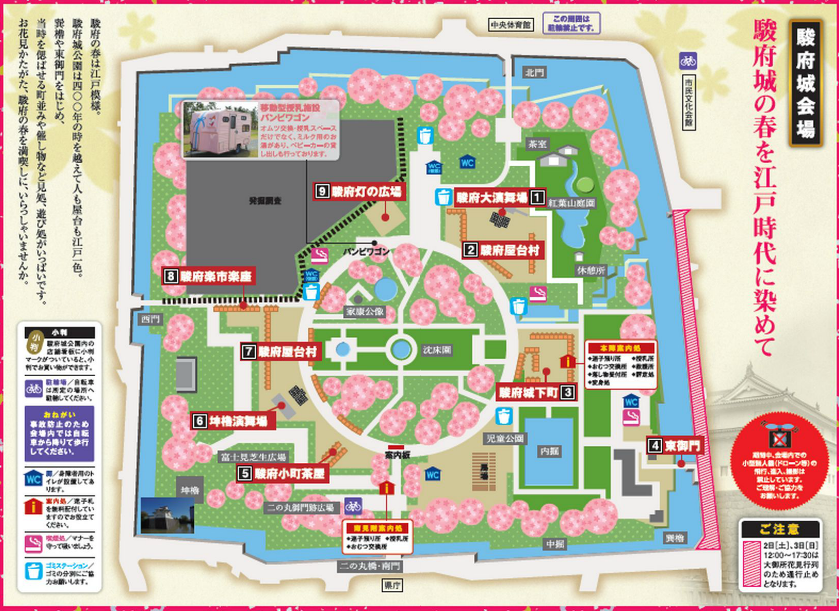 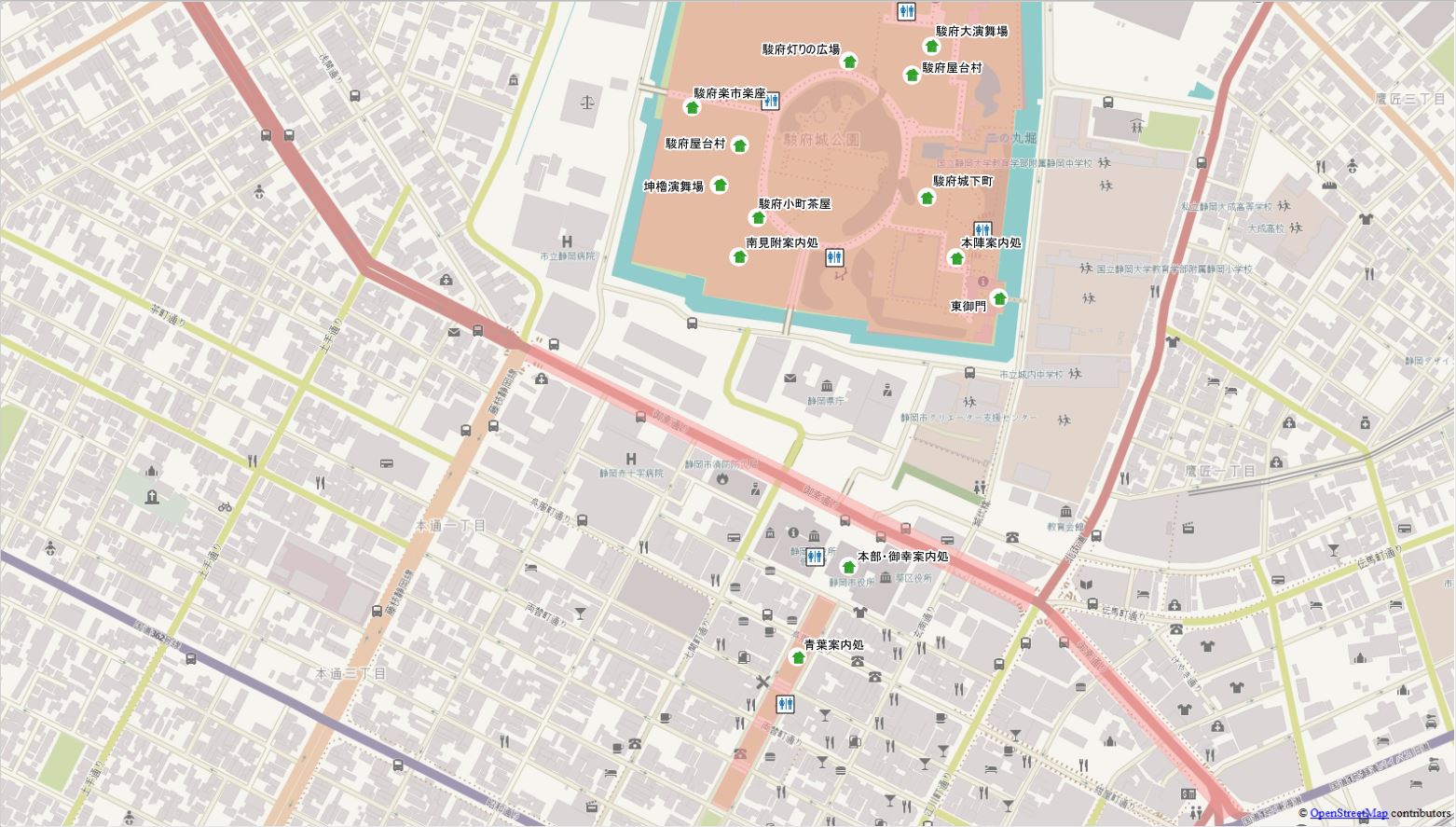 © QGIS
© OpenStreetMap contributors
静岡まつり　ポイント　検討資料
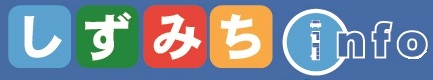 大型イベントの検討例（静岡まつり）
© QGIS
© OpenStreetMap contributors
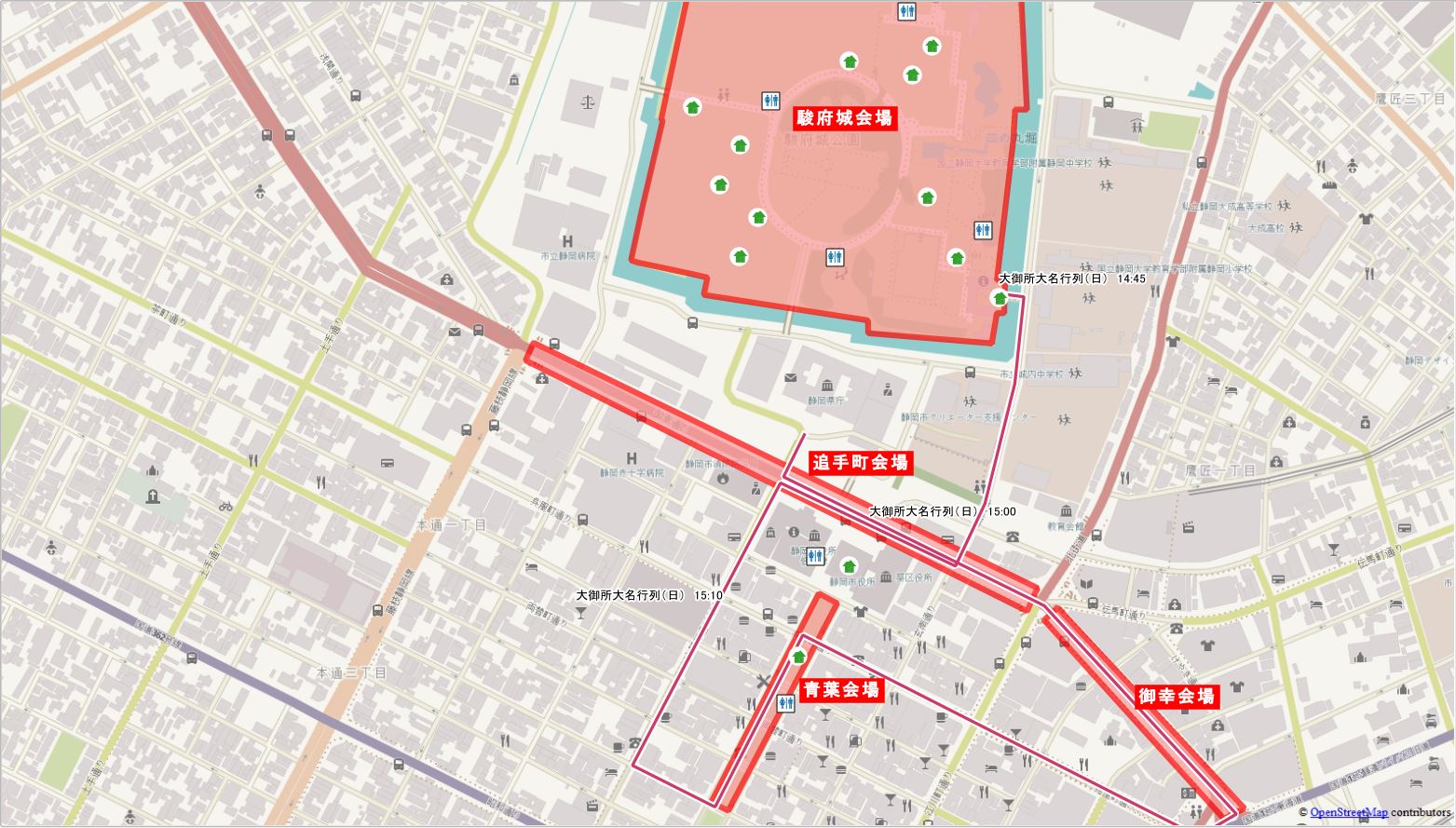 全体イメージ　日曜日
１イベントでパック
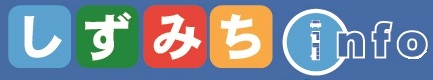 大型イベントの規制情報（静岡まつり）
イベントに伴う道路規制情報を提供
		規制区間、規制種別、規制時間などを検討
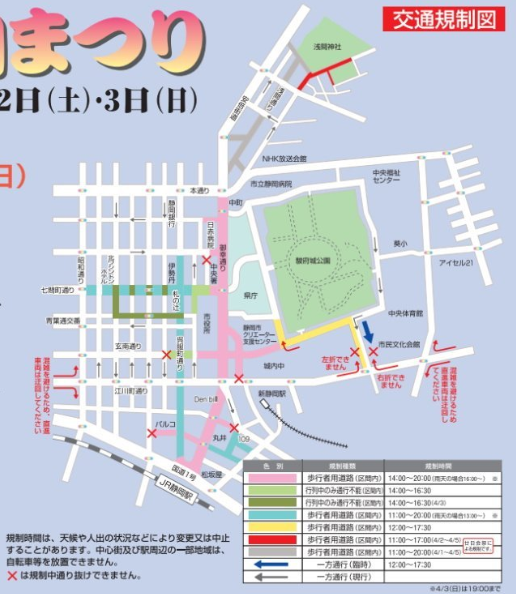 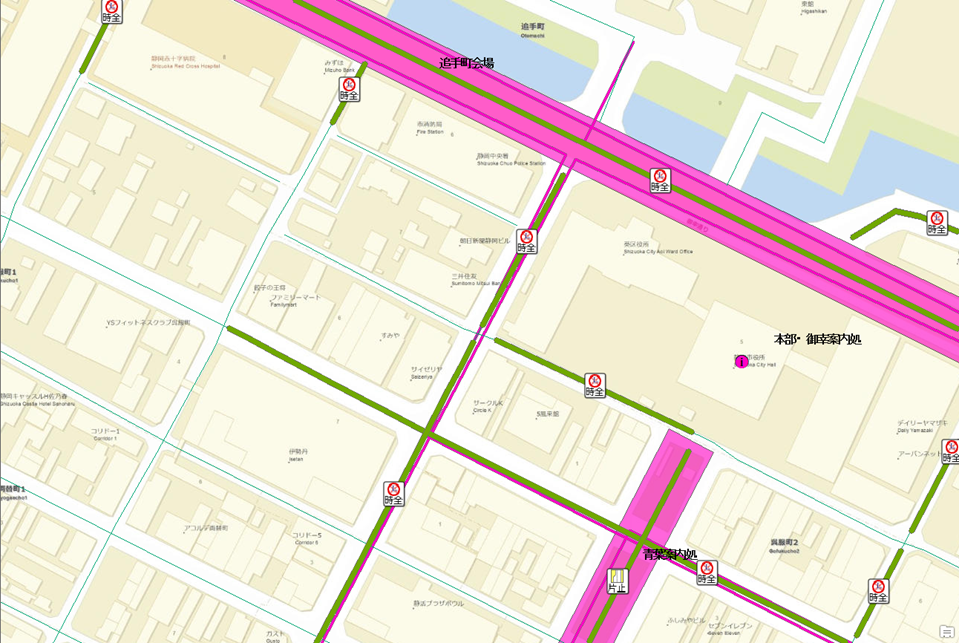 しずみちinfoの規制情報検討資料
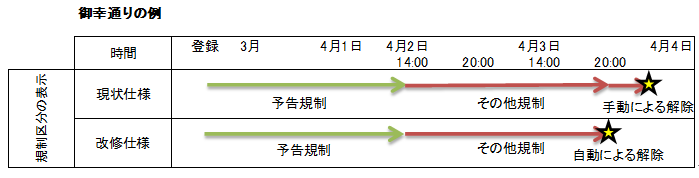 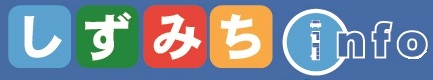 提供を考えている大型イベント
主催者やスポンサーなどと調整が可能なイベントから